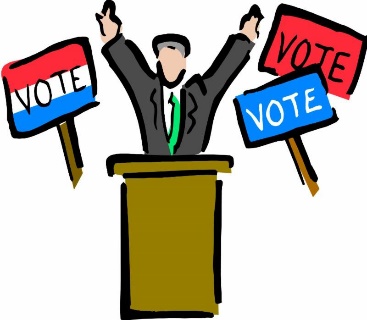 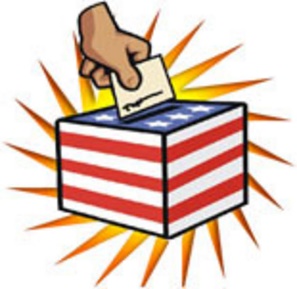 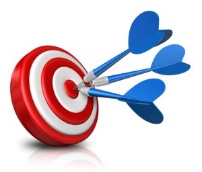 How has the media evolved throughout American History?
-From the founding of the country to the end of  
 the 19th century news media was a  very, very 
 local issue. Could there be a reason for this?
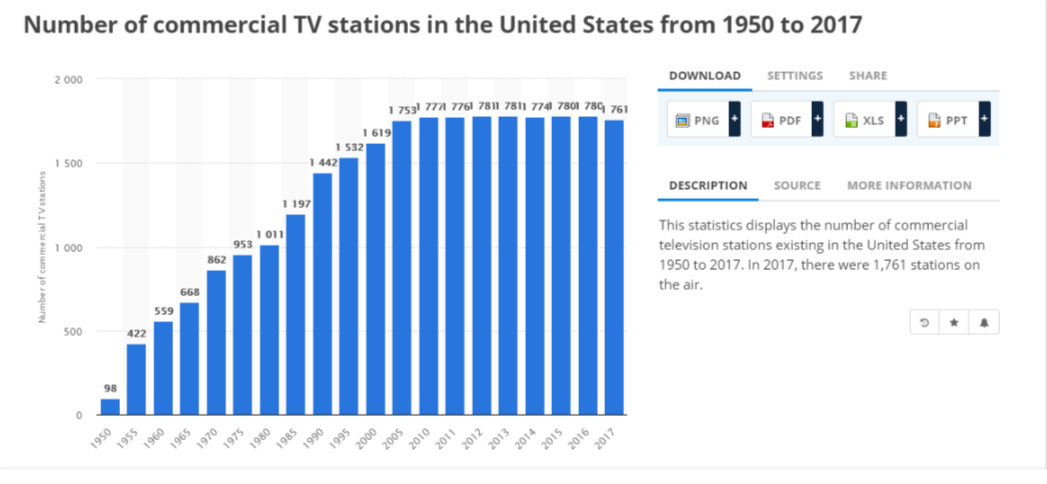 1st:  Double-check your work from Friday (matching media headlines to newspaper agendas).

2nd:  Complete “Role of the Media” activity page.

3rd: if done, answer the extended response in 4-5 sentences – “How has media evolved throughout American History?
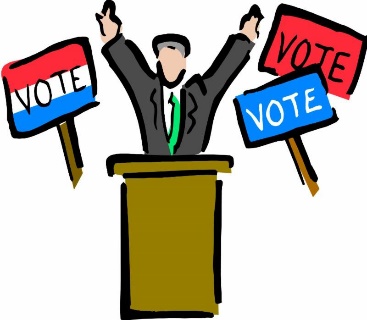 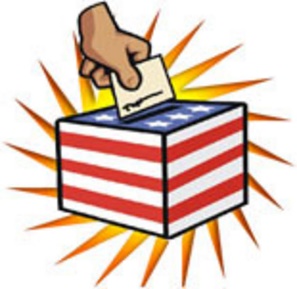 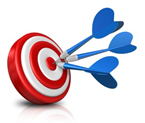 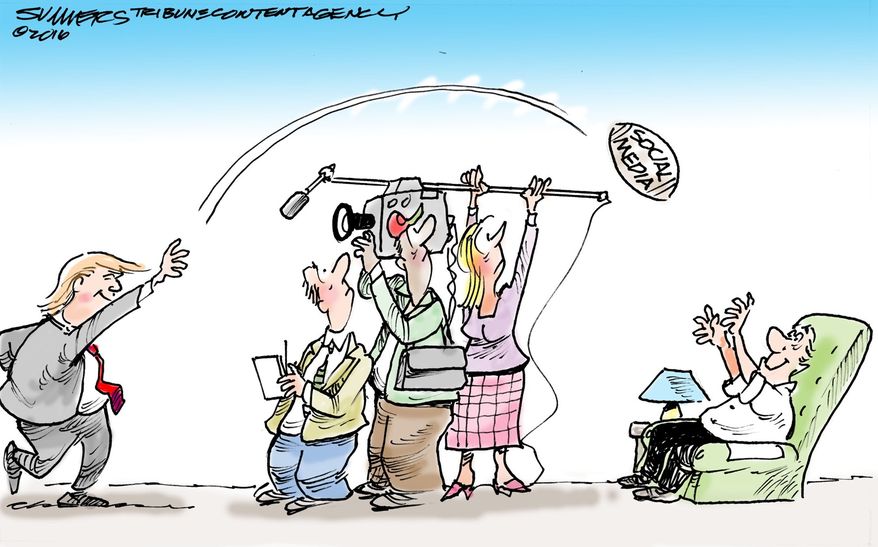 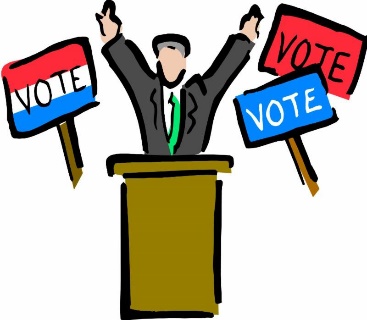 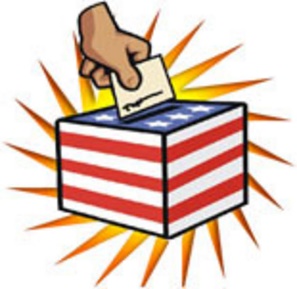 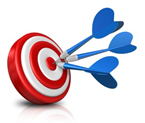 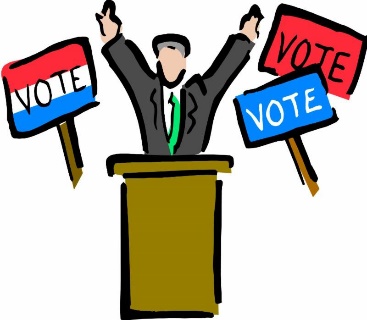 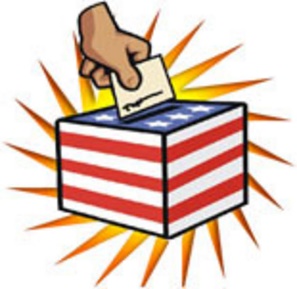 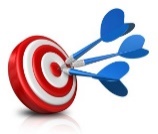 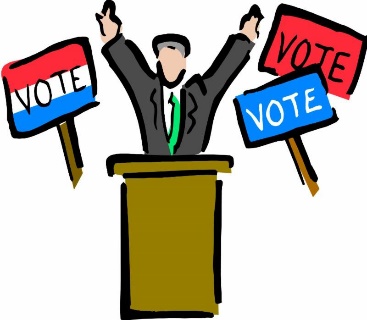 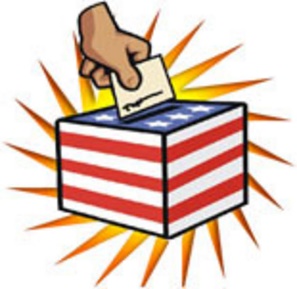 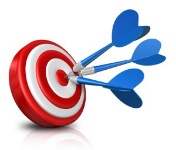 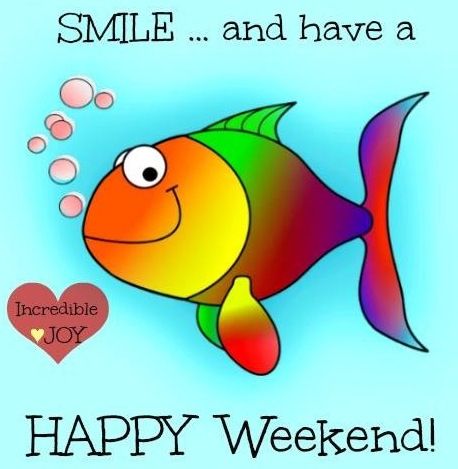